STOP MOTION ANIMATION
What will you learn?
Types of Animation
What is Stop Motion Animation?
Steps in making Stop Motion
Demo on Stop Motion Studio
Techniques in Stop Motion Studio
What is Animation?
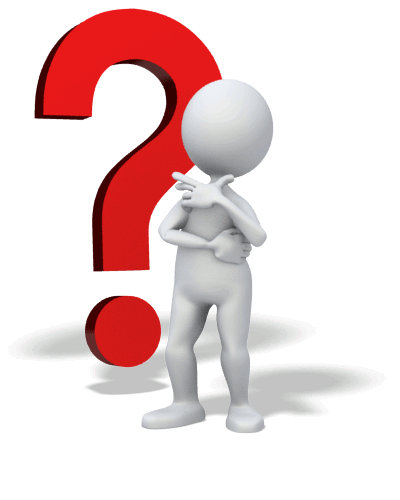 What is animation?
Animation is a process where pictures and images are arranged in sequential  order to create the illusion of movement in a scene.
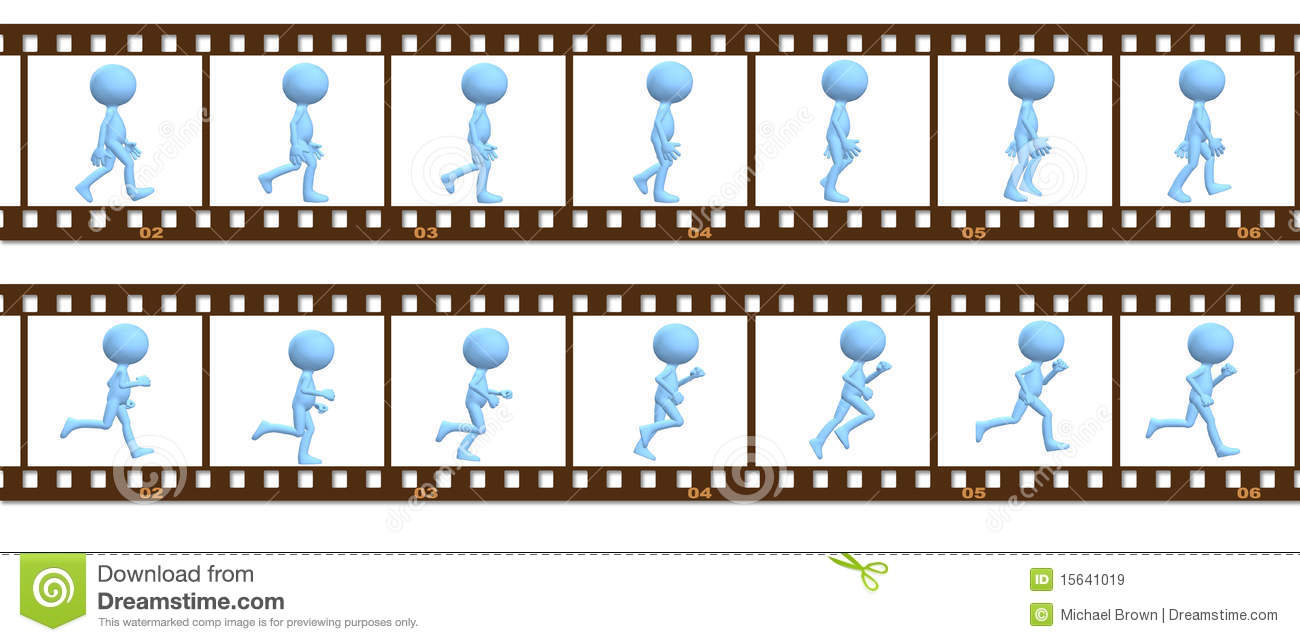 Types of animation
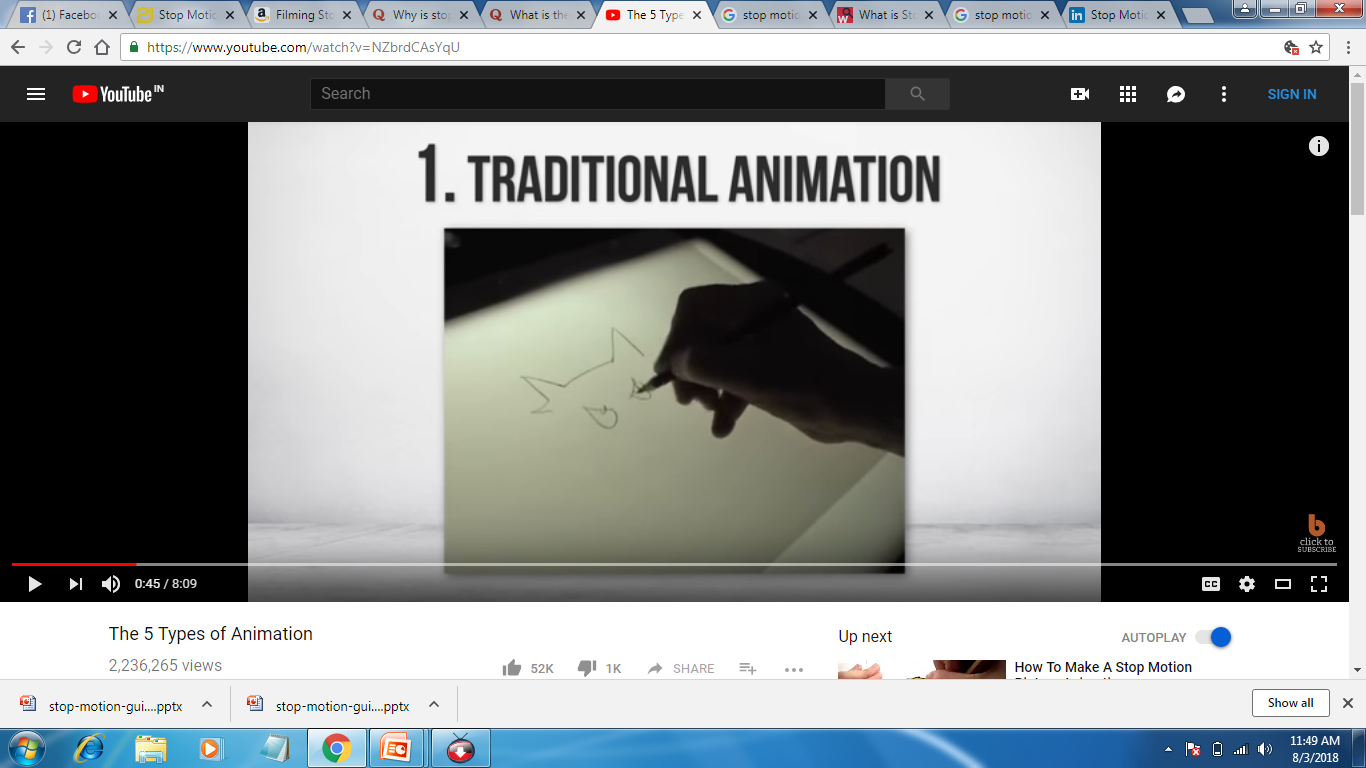 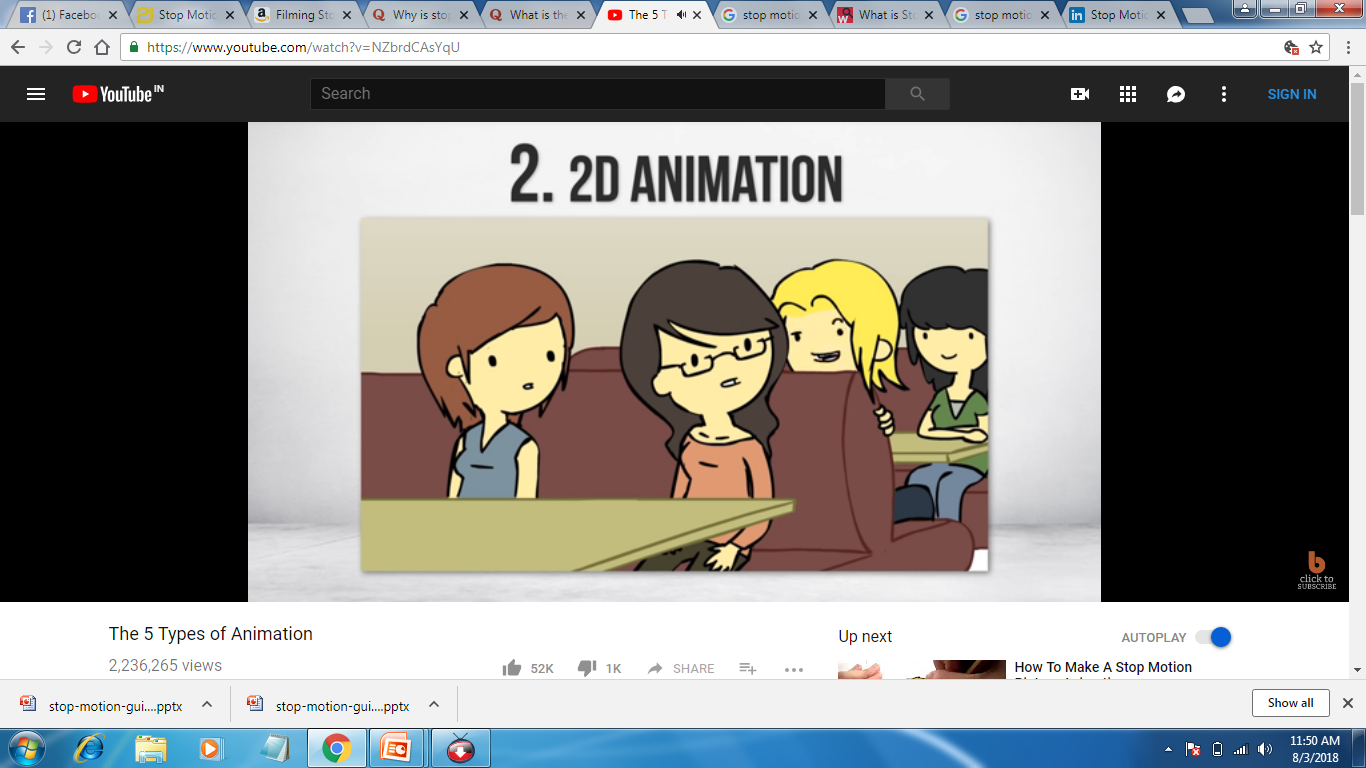 2D Animation
Traditional Animation
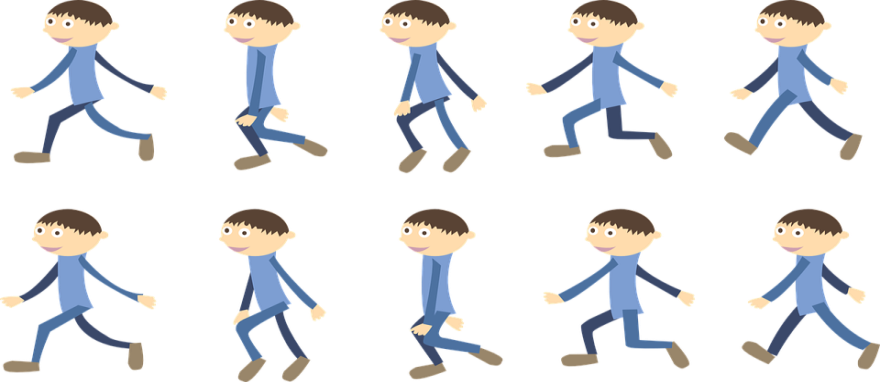 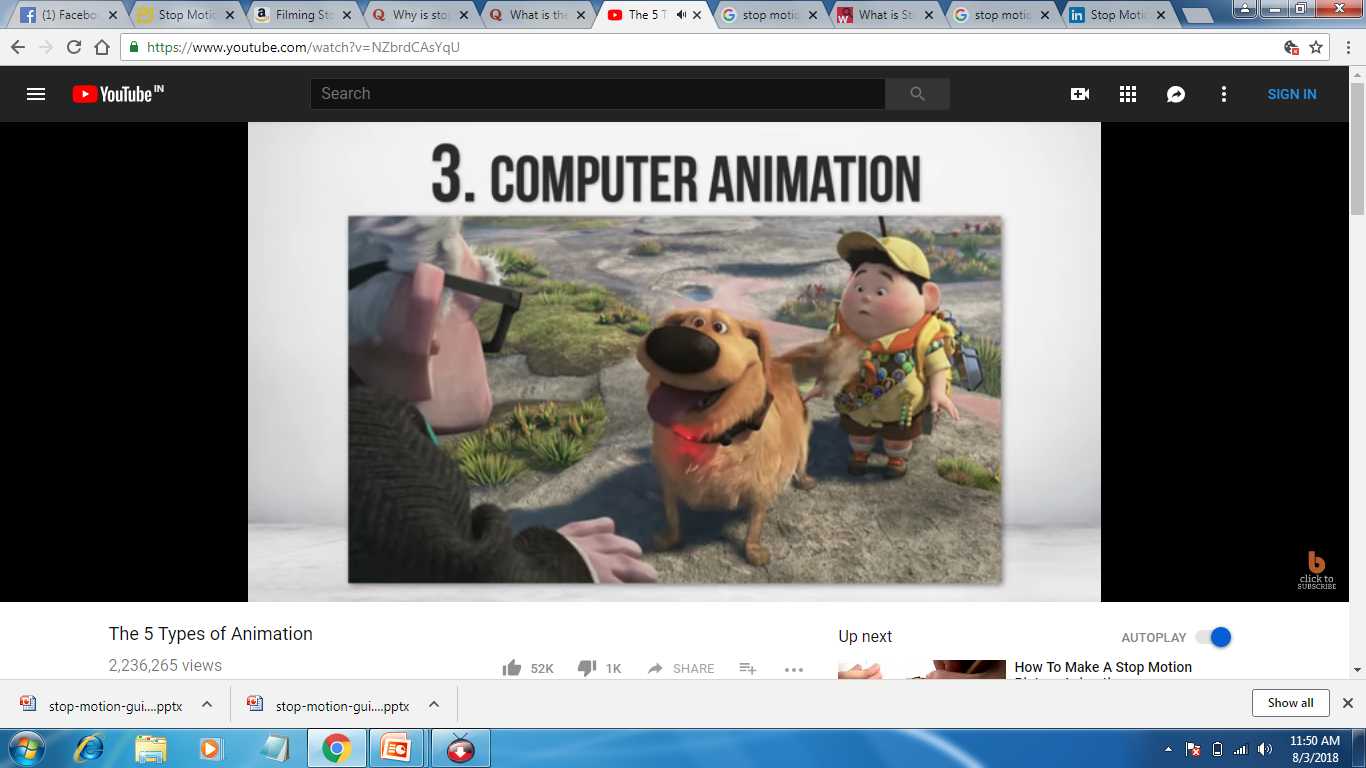 3D Animation
Stop Motion Animation
STOP MOTION ANIMATION
Stop motion animation is a technique to bring static objects to life on screen. This is done by moving the object inch by inch and photographing each frame(movement).  When all the frames are played in sequence it shows movement as animation.
Required Equipment
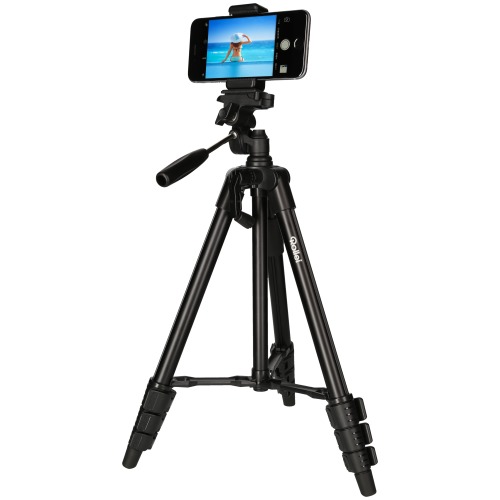 Android Mobile
Tripod / Selfie Stick
Steps to make stop motion animation film
PRE-PRODUCTION
PRODUCTION
POST-PRODUCTION
Steps to make stop motion animation film
PRE-PRODUCTION
PRODUCTION
POST-PRODUCTION
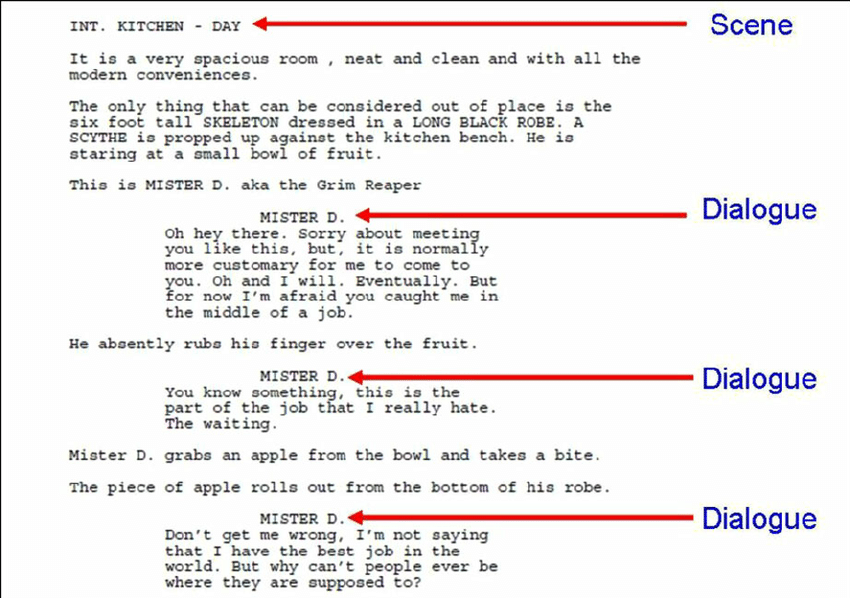 SCRIPT
Steps to make stop motion animation film
PRE-PRODUCTION
PRODUCTION
POST-PRODUCTION
SCRIPT
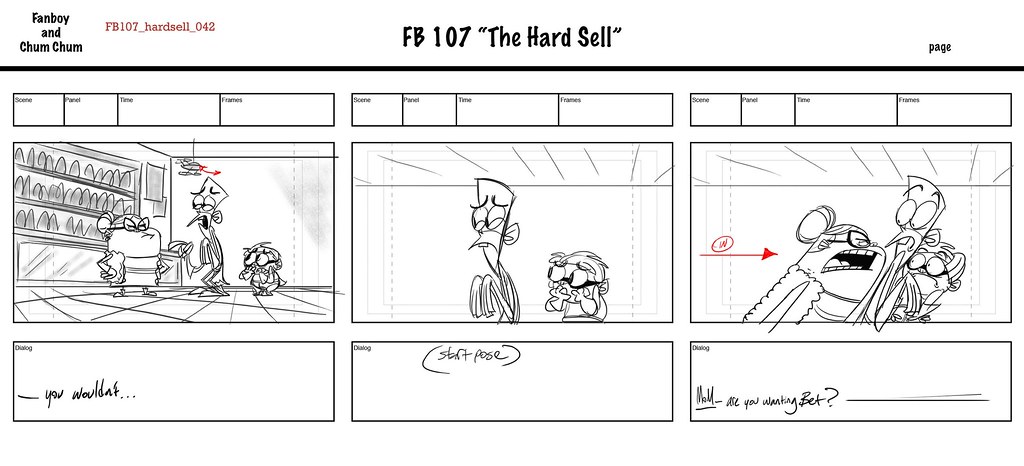 STORYBOARD
Steps to make stop motion animation film
PRE-PRODUCTION
PRODUCTION
POST-PRODUCTION
SCRIPT
VIDEO SHOOT
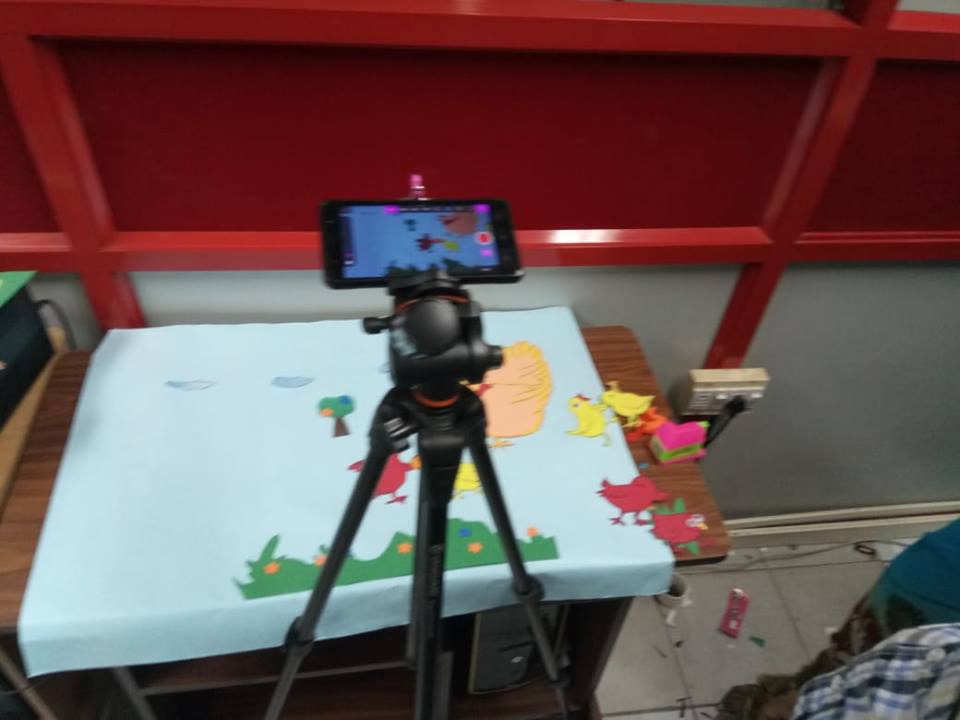 STORYBOARD
Steps to make stop motion animation film
PRE-PRODUCTION
PRODUCTION
POST-PRODUCTION
SCRIPT
VIDEO SHOOT
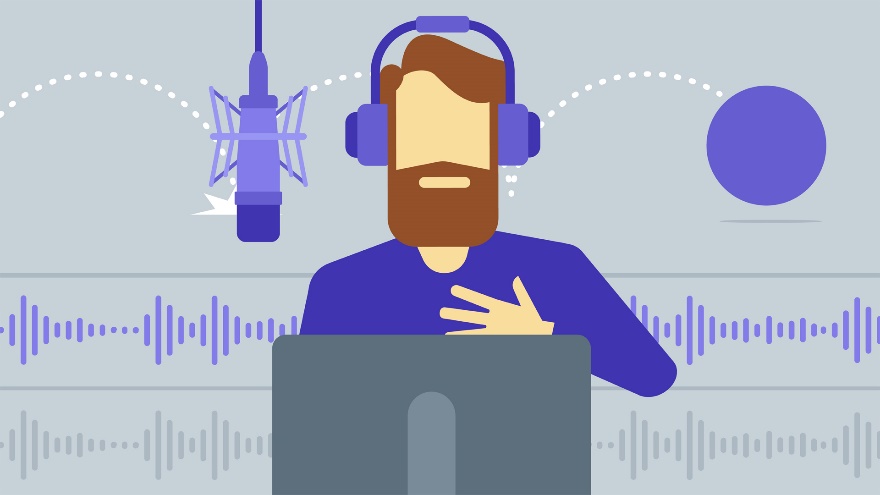 STORYBOARD
VOICE OVER
Steps to make stop motion animation film
PRE-PRODUCTION
PRODUCTION
POST-PRODUCTION
SCRIPT
VIDEO SHOOT
VIDEO EDITING
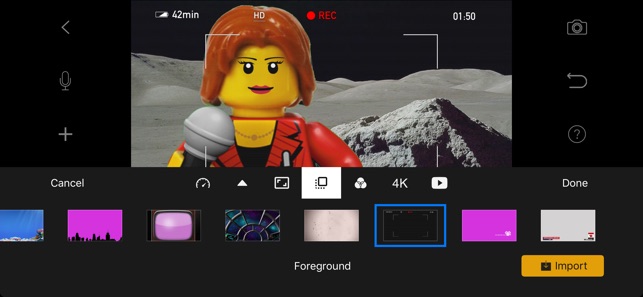 STORYBOARD
VOICE OVER
Steps to make stop motion animation film
PRE-PRODUCTION
PRODUCTION
POST-PRODUCTION
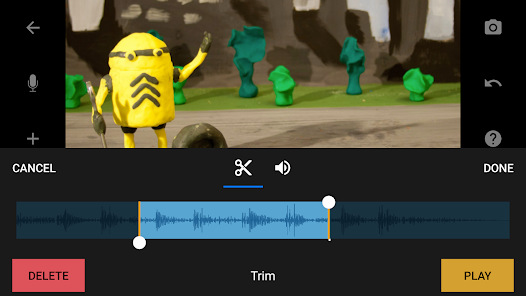 SCRIPT
VIDEO SHOOT
VIDEO EDITING
STORYBOARD
VOICE OVER
SOUND EDITING
Stop Motion Animation Android Application
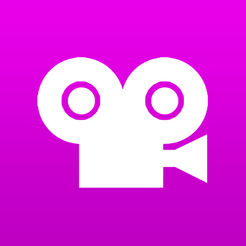 Stop Motion Studio – Android App
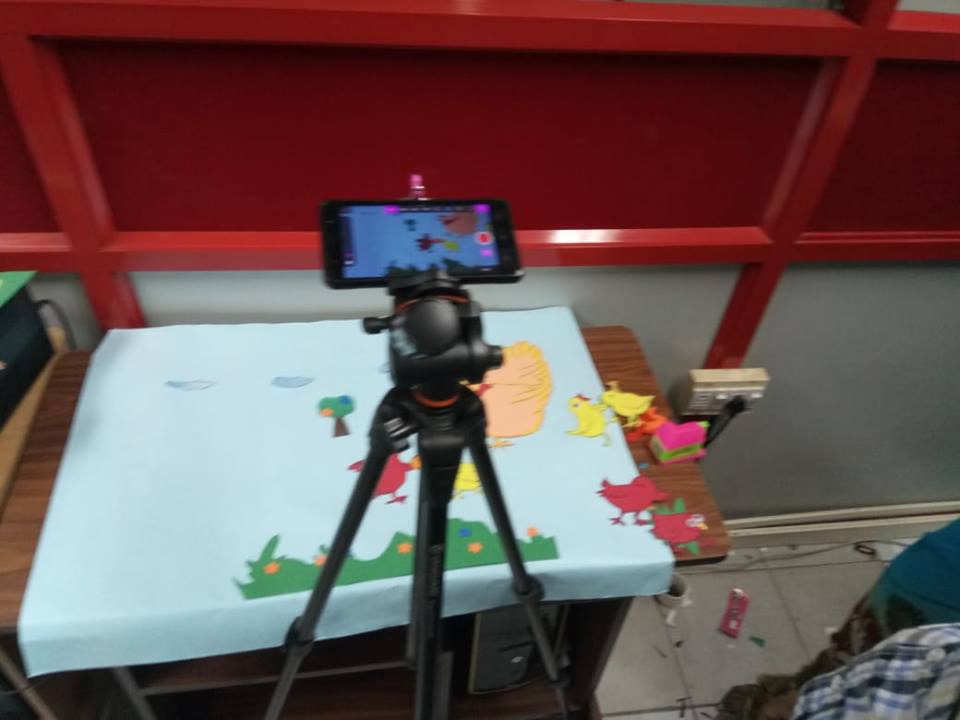